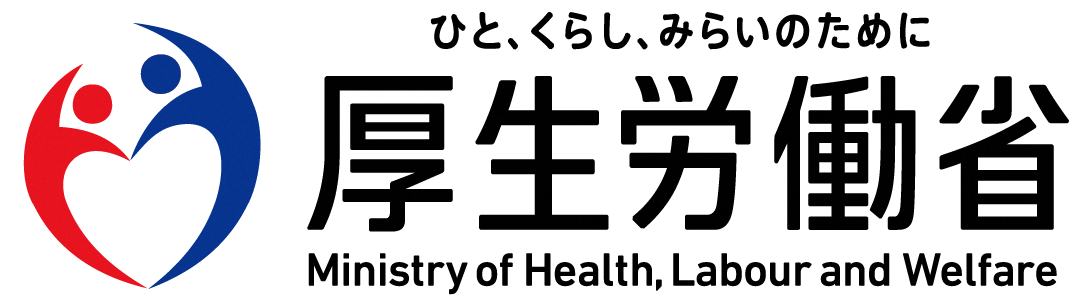 健康保険証の確認に関するお知らせ
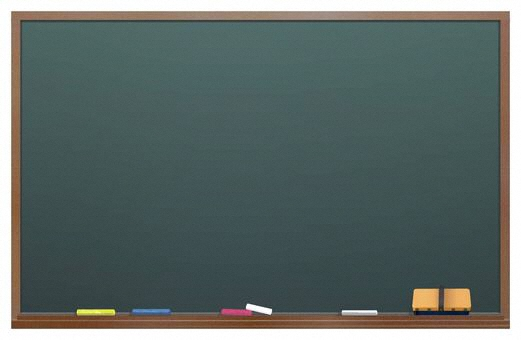 当医療機関では、
あなたの医療保険への加入状況を
健康保険証を用いて”その場”で“正しく”確認
できるようになりました！
　※医療保険の加入状況が確認できない場合は、
　その場でお声掛けさせて頂く可能性がございます。
（医療保険の新規加入直後や、提示いただいた保険証が失効している場合など）
当医療機関では、主に以下の健康保険証情報を確認しています。


皆様が加入している医療保険
有効期限
会計時の診療費の負担割合や上限額　等
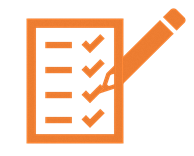 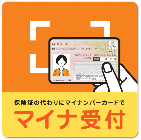 マイナンバーカードの健康保険証利用について
詳しくはこちら→
マイナンバーカード  保険証
検索